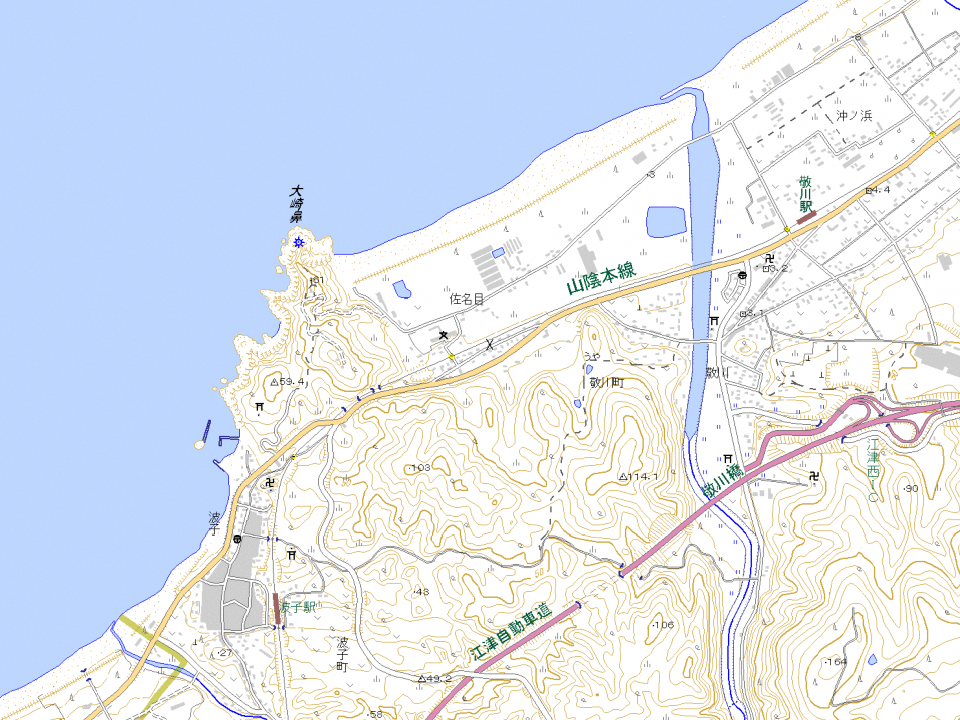 ご　う　つ　し　り　つ
か　わ　な　み
：通学路（学校指定）
：要対策箇所
0
500　m
250
島根県　江津市立　川波小学校校区　通学路対策箇所図（１）　　R６年８月現在
倒壊しそうな空き家







＜対策メニュー＞
都市計画課へ情報提供済み
1４.横断歩道が無い。






＜対策メニュー＞
　　検討中
１８.停止線変更だけでは不十分。横断歩道がなく、横断時に危険







＜対策メニュー＞
停止位置の変更
２１.ガードレール破損







＜対策メニュー＞
ガードレール修繕
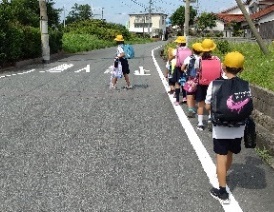 ２２.道路脇の木や枝やツタ等の垂れ下がり








＜対策メニュー＞
　R6除去対応済み
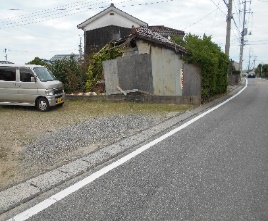 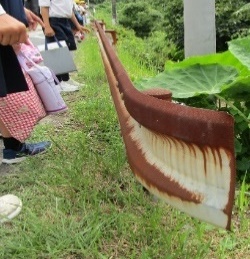 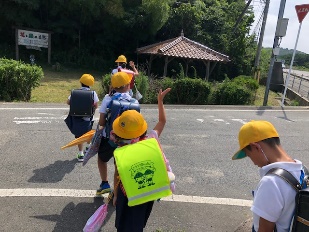 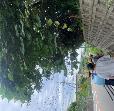 川波小学校
１７.道路が狭く、側溝に蓋が無い箇所が続いている。







＜対策メニュー＞
注意喚起表示
２０.カーブミラー破損放置








＜対策メニュー＞
　　個人所有物件
１９.９号線沿いの歩道にガードレールがまだ一部しか無い。





＜対策メニュー＞
　減速表示
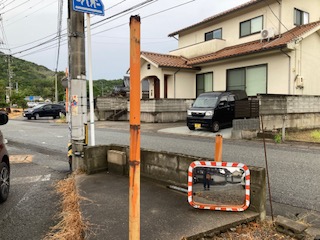 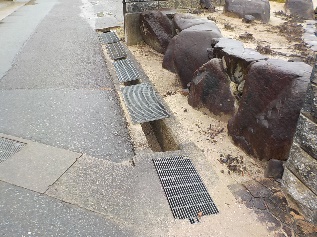 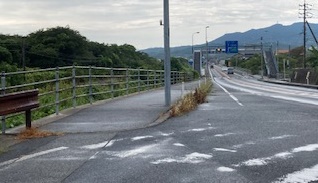 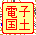 ご　う　つ　し　り　つ
0
500　m
250
か　わ　な　み
島根県　江津市立　川波小学校校区　通学路対策箇所図（２）　　R６年８月現在
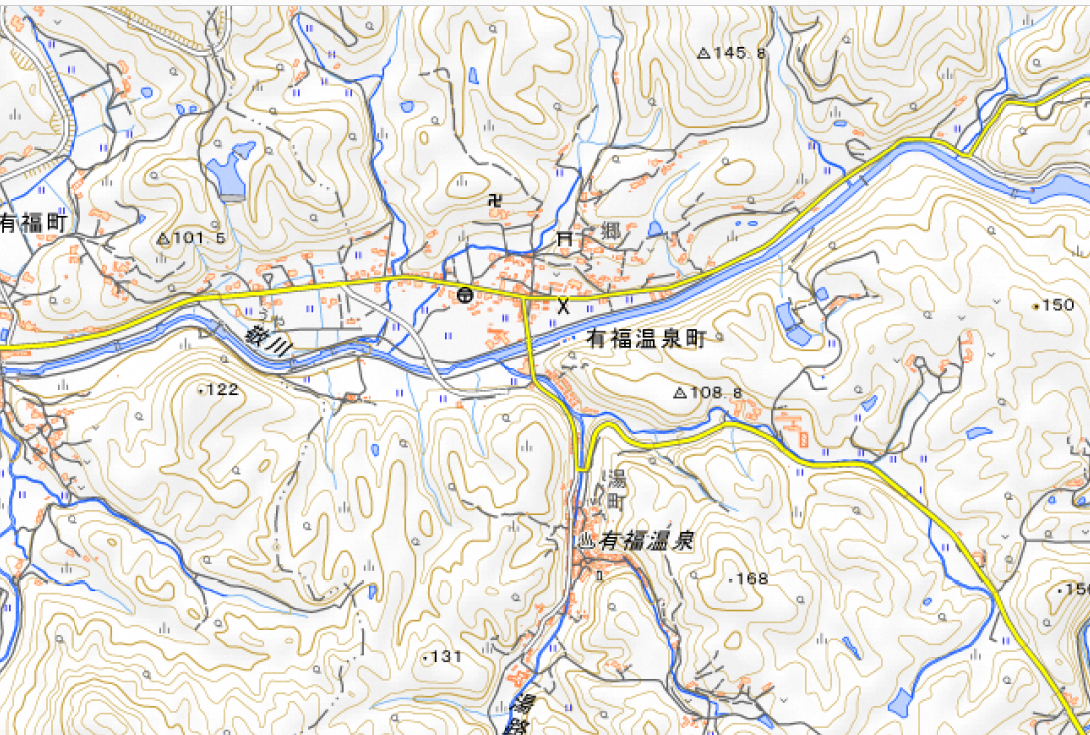 16.溝蓋の腐食によるけがの危険がある








＜対策メニュー＞
　　R5 　蓋更新完了
コミセンの塀の角が崩れている








＜対策メニュー＞
地域振興課に情報提供済み
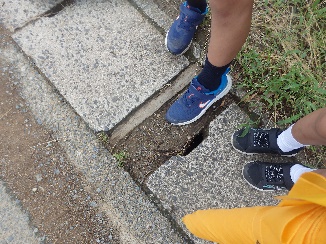 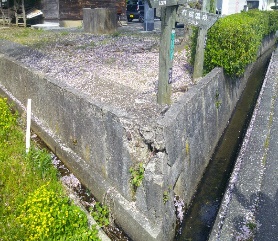 15.溝蓋がなくけがの危険がある








＜対策メニュー＞
　　R5　蓋設置完了
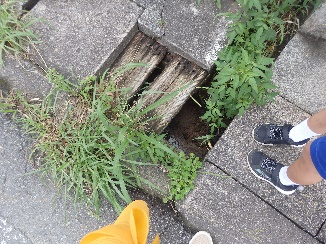 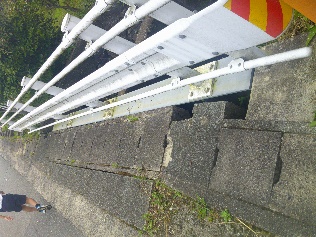 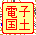